Healthy People 2030:  Health Disparities Feature
David T. Huang, PhD, MPH, CPH (ihw4@cdc.gov)
CDR, US Public Health Service
Chief, Health Promotion Statistics Branch
Division of Analysis and Epidemiology
NCHS Board of Scientific Counselors
September 14, 2023
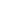 Background
What is Healthy People?
Provides a strategic framework for a national prevention agenda that communicates a vision for improving health and achieving health equity 
Identifies science-based, measurable objectives with targets to be achieved by the end of the decade
Requires tracking of data-driven outcomes to monitor progress and to motivate, guide, and focus action
Offers model for international, state, and local program planning
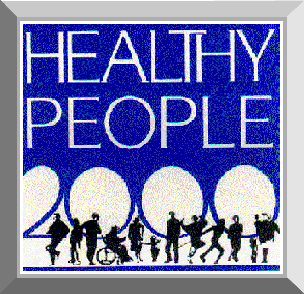 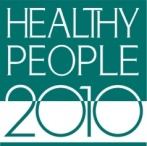 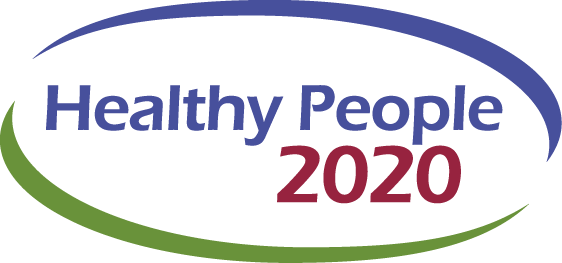 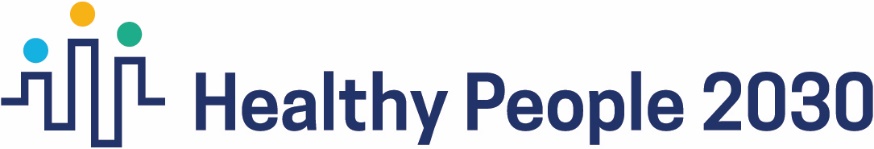 3
Role of NCHS within Healthy People
Statistical methods and measure development
Healthy People databases
Analysis and presentation of data
Expertise and technical assistance
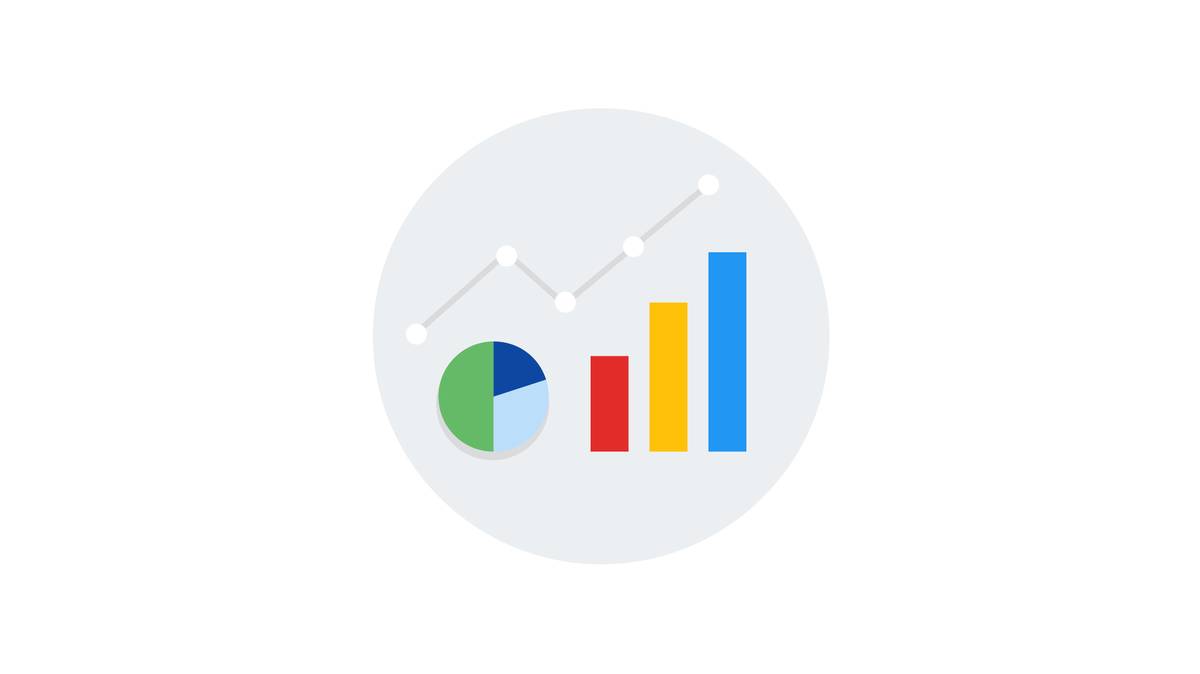 4
History
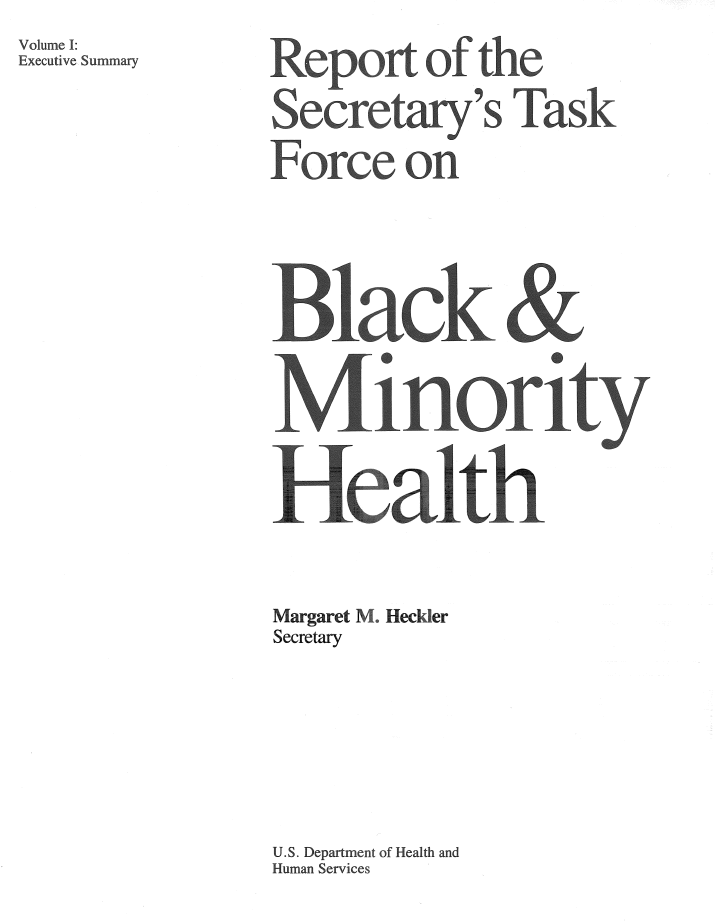 1985:   HHS Report of the Secretary’s Task Force on Black & Minority Health (Heckler Report)
Healthy People Overarching Goals:
HP2000:  Reduce health disparities
HP2010:  Eliminate health disparities
HP2020:  Achieve health equity, eliminate disparities,                      and improve the health of all groups
HP2030:  Eliminate health disparities, achieve health equity, and attain health literacy to improve the health and well-being of all
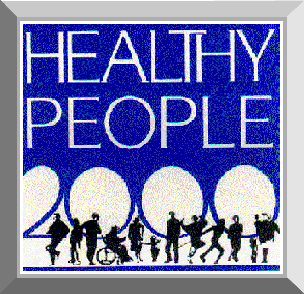 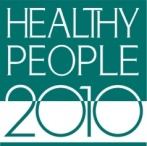 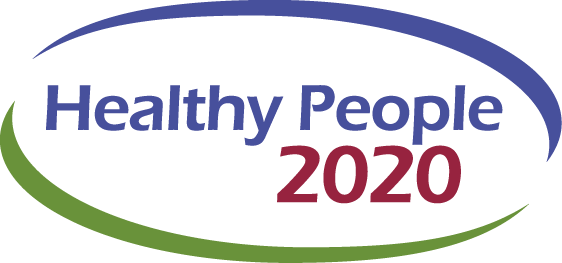 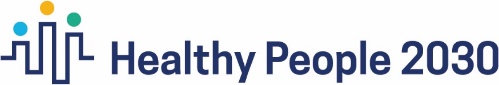 5
Measurement
Healthy People 2030 Data Template
Total
Sex 
Male
Female
Race/Ethnicity 
American Indian/Alaska Native only
Asian only
Native Hawaiian/Pacific Islander only
Black or African American only
White only
2 or more races
Hispanic or Latino
Not Hispanic or Latino
American Indian/Alaska Native only, not Hispanic or Latino
Asian only, not Hispanic or Latino
Native Hawaiian/Pacific Islander only, not Hispanic or Latino
Black only, not Hispanic or Latino
White only, not Hispanic or Latino
2 or more races not Hispanic or Latino
Age 
[Standard groups by data system]




Educational Attainment 
< High school
High school
Some college or Associates degree
4-year college degree or more
Family Income (percent poverty threshold)
<100
100-199
200-399
>=400
Health Insurance Status 
Insured
Private
Public
Uninsured
Geographic Location or Region 
Metropolitan
Nonmetropolitan
Marital Status
Married/Cohabiting partner
Divorced or Separated/Widowed
Never married
Country of Birth
US
Outside US


Veteran Status
Veteran
Non-Veteran
Disability Status
People with disabilities
People without disabilities
Sexual Orientation 
Straight
Straight, Male
Straight, Female
Gay/Lesbian
Gay, Male
Gay/Lesbian, Female
Bisexual
Bisexual, Male
Bisexual, Female
Gender Identity 
[Standard groups by data system]

Notes:  
If data are not collected, analyzed, or available (or need to be suppressed) for a particular demographic group by a data source, the demographic label will still be shown and a symbol or acronym will be displayed to indicate the reason data are not shown. 
With justification by the workgroup and approval by NCHS, additional population categories and subcategories may be included on a case-by-case basis.
7
Disparities: Evolution of Measurement
8
*Proposed new measures for HP2030
Absolute vs. Relative Measures
Absolute disparity: simple difference between two rates (also referred to as the rate difference or absolute difference)
Absolute disparities may be easier to visualize than relative disparities.
Example:  The maximal rate difference is the difference between the highest and the lowest group rates.
Relative disparity: disparity measured relative to the group with the best rate
Examples include the percent difference between rates or the ratio between rates.
Relative disparities are unit-free and can be used to compare objectives with different units of measure.
Example:  The maximal rate ratio is the ratio of the highest to the lowest group rates.
9
Between-Group Measures
10
Overall (Across-Group) Measures
11
Demonstration
13
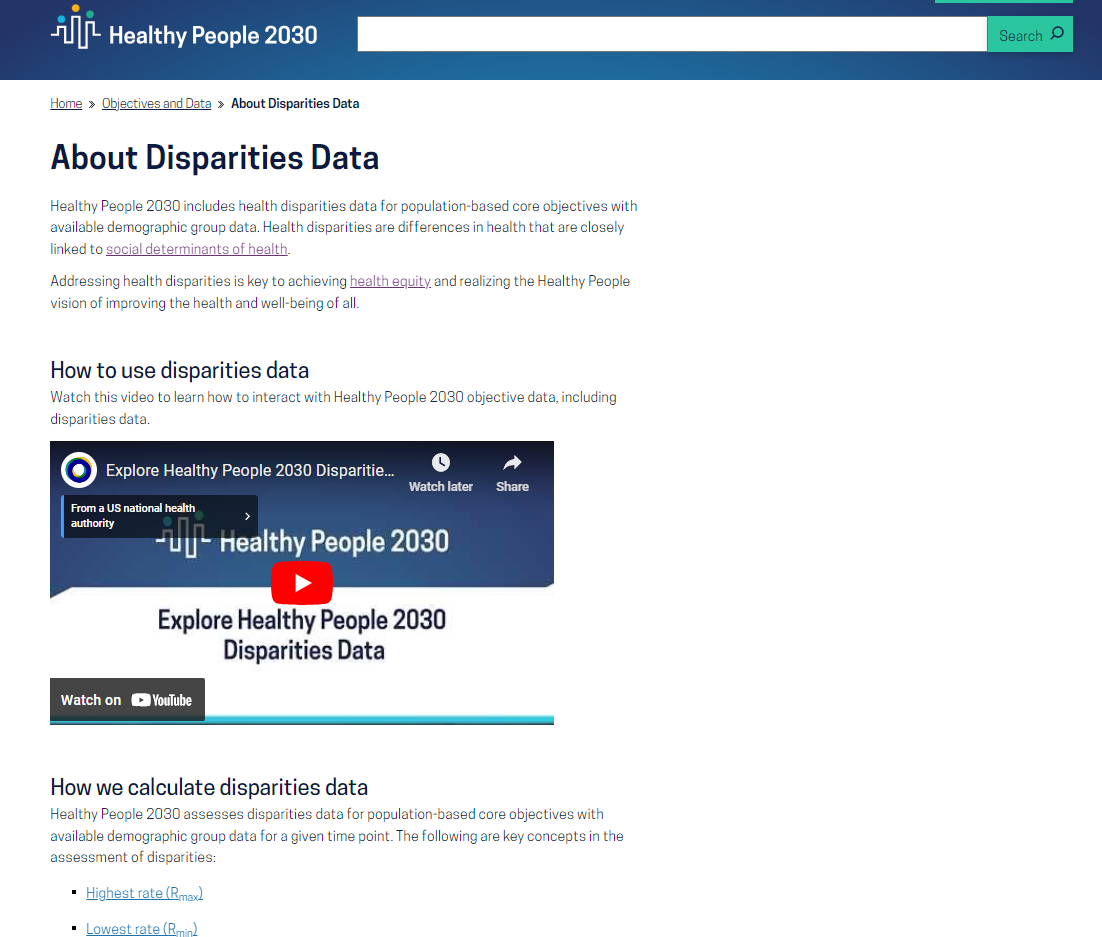 13
14
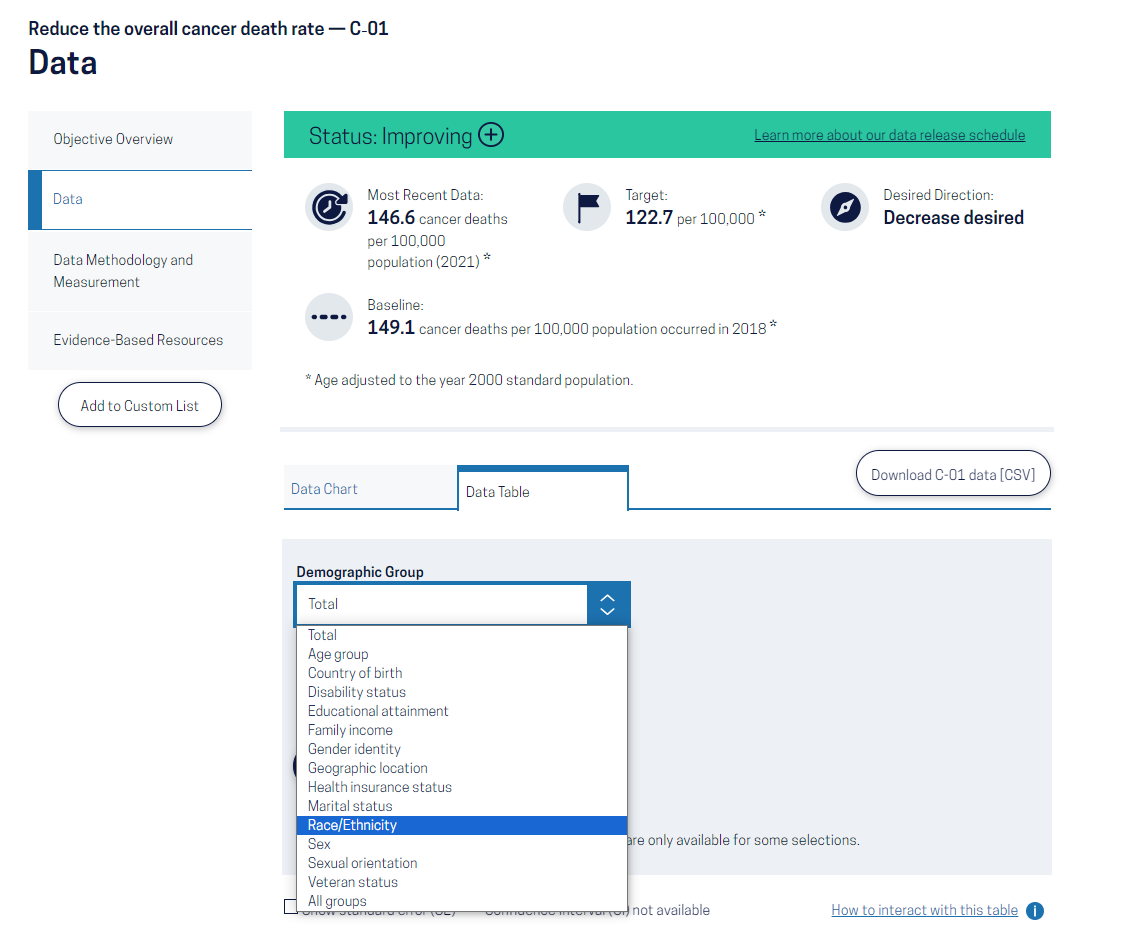 14
15
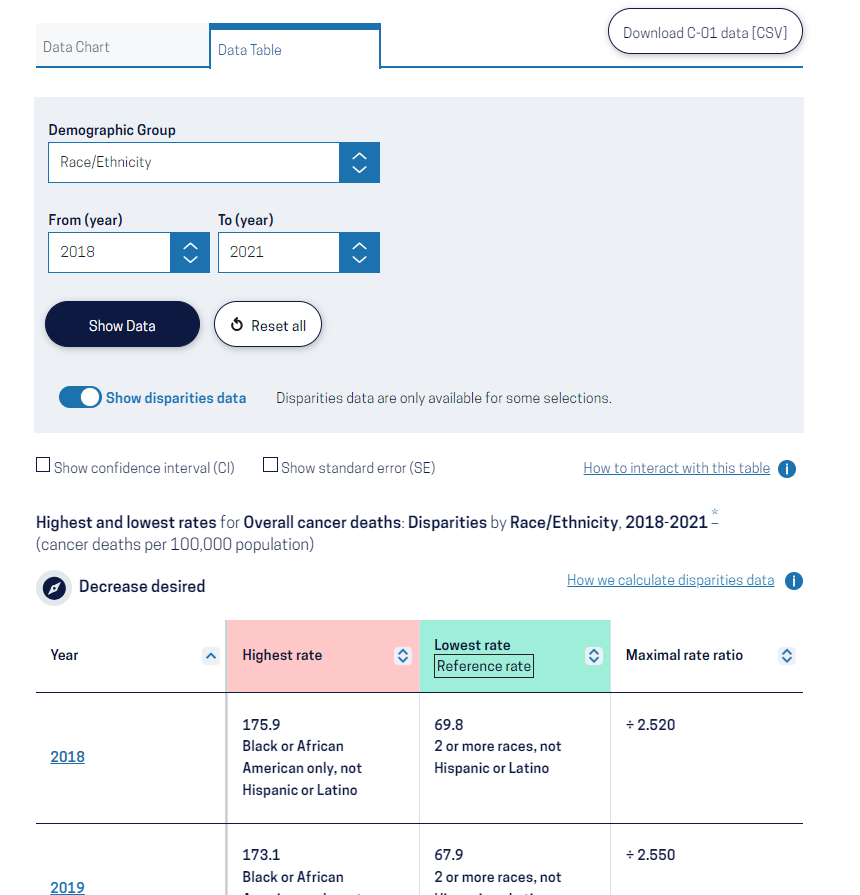 15
16
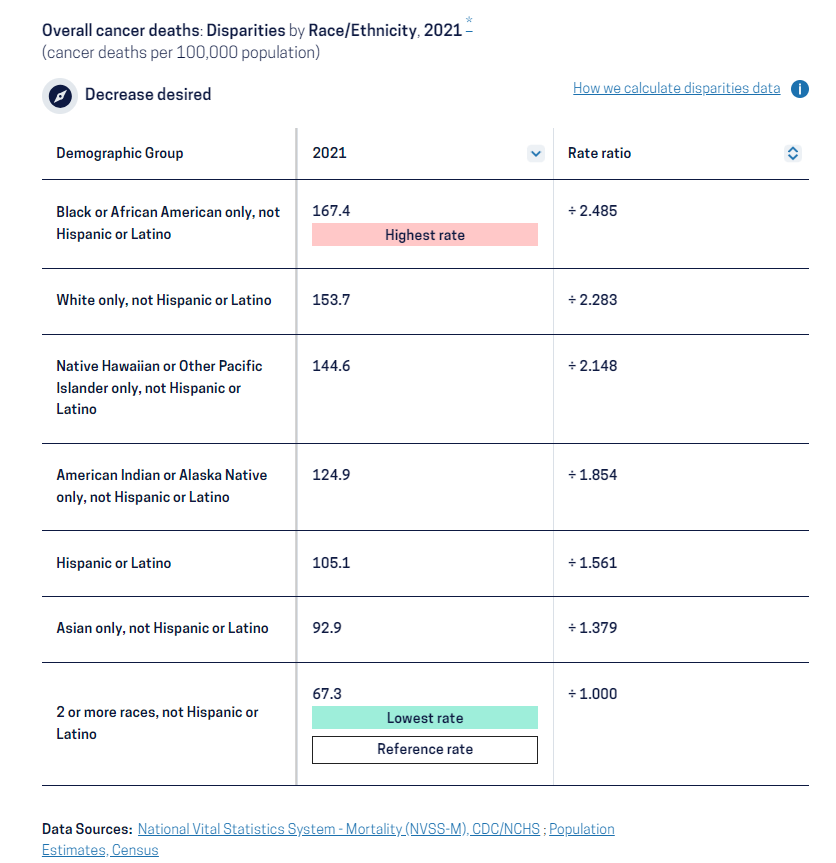 16
17
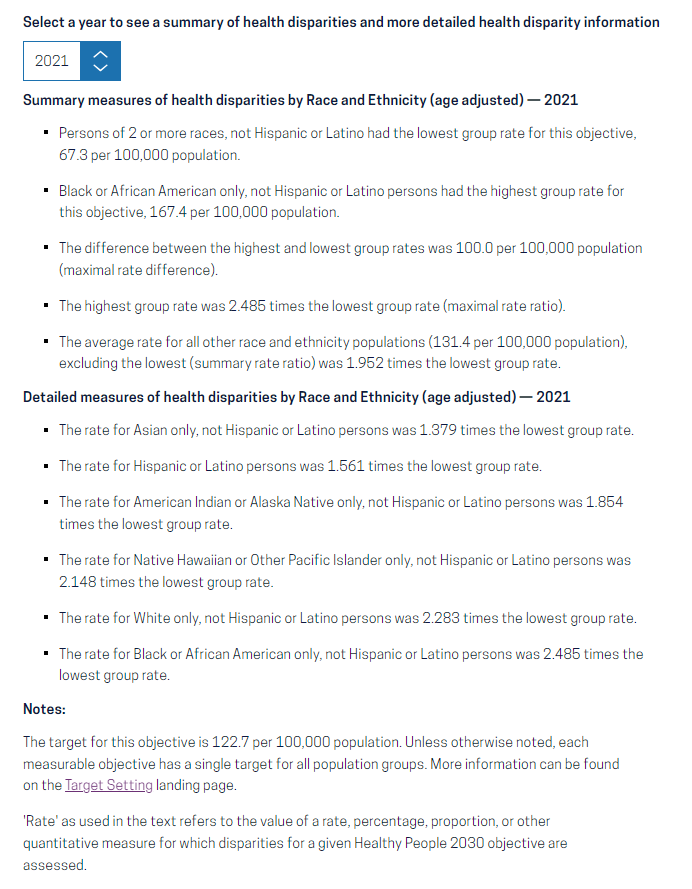 17
Conclusion
Next Steps and Takeaways
As there is no single gold standard in health disparities measurement, considering multiple measures can provide a fuller context of health disparities.
A forthcoming NCHS Series 2 report will document HP2030 disparities measures and expand further on their strengths and limitations.
The HP2030 disparities feature provides a starting point for health disparities data and content for HP2030 objectives.  Future enhancements: 
increased functionality
additional measures
disparities charts
19
References
Websites:
Healthy People 2030 (Main):  https://health.gov/healthypeople 
Healthy People 2030 (Disparities):  https://health.gov/healthypeople/objectives-and-data/about-disparities-data 
NCHS Healthy People:  http://www.cdc.gov/nchs/healthy_people.htm 
Health Disparities Calculator (NCI):  https://seer.cancer.gov/hdcalc/ 
Manuscripts:
Braveman P. Health disparities and health equity: concepts and measurement. Annu Rev Public Health. 2006;27:167-194. https://doi.org/10.1146/annurev.publhealth.27.021405.102103 
Harper et al. Implicit value judgments in the measurement of health inequalities. Milbank Q. 2010;88(1):4–29. https://doi.org/10.1111/j.1468-0009.2010.00587.x 
Huang DT, Bassig BA, Hubbard K, Klein RJ, Talih M. Examining progress toward elimination of racial and ethnic health disparities for Healthy People 2020 objectives using three measures of overall disparity. National Center for Health Statistics. Vital Health Stat 2(195). 2022. DOI: https://dx.doi.org/10.15620/cdc:121266 
Keppel K, Pamuk E, Lynch J, et al. Methodological issues in measuring health disparities. National Center for Health Statistics. Vital Health Stat 2(141). 2005.  https://www.cdc.gov/nchs/data/series/sr_02/sr02_141.pdf  
Penman-Aguilar A, Talih M, Huang D, et al. Measurement of health disparities, health inequities, and social determinants of health to support the advancement of health equity. J Public Health Management Practice. 2016; 22(1 Supp):S33-S42. https://doi.org/10.1097/phh.0000000000000373   
Talih M, Huang DT. Measuring progress toward target attainment and the elimination of health disparities in Healthy People 2020. Healthy People Statistical Notes, no 27. Hyattsville, MD: National Center for Health Statistics. 2016.  https://www.cdc.gov/nchs/data/statnt/statnt27.pdf
20
Thank You!
21
22
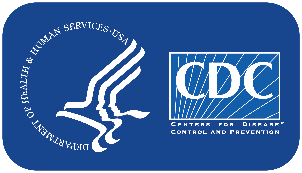